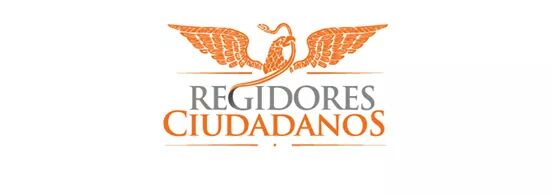 INFORME ANUAL
 DE ACTIVIDADES
OCTUBRE 2015 
SEPTIEMBRE 2016
MTRO. AGUSTÍN DÍAZ AQUINO.
REGIDOR
INFORME DE ACTIVIDADES

El presente informe se realiza con la finalidad de dar cumplimiento a las obligaciones emitidas en la Ley de Transparencia y Acceso a la Información Pública del Estado de Jalisco y sus Municipios . 

Y conforme a unos apartados del artículo 2° de la propia Ley cuyo objeto es:
 
I. Reconocer el derecho a la información como un derecho humano y fundamental;
 
II. Transparentar el ejercicio de la función pública, la rendición de cuentas, así como el proceso de la toma de decisiones en los asuntos de interés público;
 
III. Garantizar y hacer efectivo el derecho a toda persona de solicitar, acceder, consultar, recibir, difundir, reproducir y publicar información pública, de conformidad con la presente ley;
 
IV. Clasificar la información pública en posesión de los sujetos obligados y mejorar la organización de archivos;
1
Continuación…..


VIII. Promover, fomentar y difundir la cultura de la transparencia en el ejercicio de la función pública, el acceso a la información, la participación ciudadana, así como la rendición de cuentas, a través del establecimiento de políticas públicas y mecanismos que garanticen la publicidad de información oportuna, verificable, comprensible, actualizada y completa, que se difunda en los formatos más adecuados y accesibles para todo el público y atendiendo en todo momento las condiciones sociales, económicas y culturales de cada región;

IX. Propiciar la participación ciudadana en la toma de decisiones públicas a fin de contribuir a la consolidación de la democracia; y
 
X. Establecer los mecanismos para garantizar el cumplimiento y la efectiva aplicación de las medidas de apremio y las sanciones que correspondan.
2
FINALIDAD

Informar y dar a conocer públicamente a los ciudadanos mascotenses principalmente sobre las actividades y trabajos realizados en las sesiones del cabildo y comisiones edilicias designadas con titularidad y colegiadas, con el carácter de Regidor en el H. Ayuntamiento de Mascota, Jalisco. en el primer año  de la Administración 2015-2018
3
COMISION EDILICIA CEMENTERIOS
5
MARCO TEÓRICO
CONSTITUCIÓN POLÍTICA DE LOS ESTADOS UNIDOS MEXICANOS
CONSTITUCIÓN POLÍTICA DEL ESTADO DE JALISCO
LEY DEL GOBIERNO Y LA ADMINISTRACIÓN PUBLICA MUNICIPAL DEL ESTADO DE JALISCO
REGLAMENTO INTERNO DEL AYUNTAMIENTO DEL AYUNTAMIENTO Y LA ADMINISTRACIÓN PÚBLICA MUNICIPAL DE MASCOTA, JALISCO.
CONSTITUCIÓN
Comisión constituida en la primer sesión de cabildo del H. Ayuntamiento Constitucional del Municipio de Mascota, Jal. El 1 de octubre del 2015 con carácter de Comisión Colegiada.
COMISION EDILICIA  CEMENTERIOS
6
FACULTADES
Son obligaciones y atribuciones de la comisión de Panteones y Cementerios: (art. 74 Reglamento Interno …..)
I) Vigilar el cumplimiento del reglamento de cementerios vigente en el Municipio de Mascota.
II) Realizar los estudios pertinentes en cuanto a la creación de nuevos cementerios municipales tanto en la zona urbana como en las comunidades
INTEGRANTES:
Regidor Mtro. Agustín Díaz Aquino, 
Coordinador de la Comisión
Regidor C. Héctor Manuel Tovar Carrillo,
Colegiado
COMISION EDILICIA CEMENTERIOS
7
ACCIONES:
A) Reunión colegiada para programar y efectuar visitas de supervisión en el panteón Municipal instalado en la cabecera de Mascota.
B) Reunión colegiada para analizar propuesta de creación de parque funeral en panteón municipal y criptas en la capilla del mismo inmueble
C) Visitas semanales al panteón municipal donde se ha visualizado orden y limpieza en el mismo, habiendo detectado la permanencia prolongada de arreglos florales sobre las tumbas. Los encargados del inmueble manifiestan que los dolientes se molestan cuando estos restos de ornato son retirados de tal manera que esperan la presencia de alguno de ellos para que les autoricen.
D) En sesión de cabildo, se presenta solicitud a fin de que personal de la Dirección de Obras públicas del Municipio realice estudio de factibilidad y técnico para la instauración de urnas en la Capilla central del Cementerio y habilitación de espacio para Jardín Funeral
COMISION EDILICIA CEMENTERIOS
3
PROYECTO:
Con los estudios de factibilidad solicitados, gestionar recursos a fin de ver cristalizado el proyecto de la creación de parque funeral y área de criptas en la capilla del panteón municipal de Mascota, Jal.
Solicitar al Presidente Municipal información de la situación jurídica legal de los espacios dedicados como panteones en las localidades de: Yerbabuena, Cimarrón, Navidad, Juanacatlán, San José del Mosco, La Palapa, Mirandillas y Zacatongo y en su caso hacer gestiones de regularización mediante decreto 20920.
COMISION EDILICIA  REDACCIÓN Y ESTILO
8
MARCO TEÓRICO
CONSTITUCIÓN POLÍTICA DE LOS ESTADOS UNIDOS MEXICANOS
CONSTITUCIÓN POLÍTICA DEL ESTADO DE JALISCO
LEY DEL GOBIERNO Y LA ADMINISTRACIÓN PUBLICA MUNICIPAL DEL ESTADO DE JALISCO
REGLAMENTO INTERNO DEL AYUNTAMIENTO DEL AYUNTAMIENTO Y LA ADMINISTRACIÓN PÚBLICA MUNICIPAL DE MASCOTA, JALISCO.
CONSTITUCIÓN
Comisión constituida en la primer sesión de cabildo del H. Ayuntamiento Constitucional del Municipio de Mascota, Jal. El 1 de octubre del 2015 con carácter de Comisión Colegiada.
COMISION EDILICIA  REDACCIÓN Y ESTILO
9
FACULTADES
Desconocidas en virtud de nueva creación efectuada por el Sr. Presidente Municipal.
INTEGRANTES:
Regidor Mtro. Agustín Díaz Aquino,
 Coordinador de la Comisión
COMISION EDILICIA CEMENTERIOS
10
ACCIONES Y PROYECTO:

NINGUNO.  Por desconocimiento de atribuciones, encomienda y campo de acción
TRABAJOS EDILICIOS 1ER TRIMESTRE
11
TRABAJOS EDILICIOS 2DO TRIMESTRE
12
TRABAJOS EDILICIOS 3ER TRIMESTRE
13
TRABAJOS EDILICIOS 4TO TRIMESTRE
14
TRABAJOS DE COMISIONES
15
Se trabajó colaborativamente en las sesiones del cabildo, 21 ordinarias, 4 extraordinarias y 2 solemnes
Como parte de las funciones de la comisión de Cementerios, visité para conocer y visualizar la situación  de los espacios destinados para ello, en la cabecera Municipal y en las localidades de Mirandilla Yerbabuena, Cimarrón y Navidad, detectando necesidades y teniendo insumos para presentar proyecto a la autoridad o instancia correspondiente. 
Como comisión especial se me invitó a participar en la revisión del presupuesto de egresos del H. ayuntamiento para el ejercicio del año 2016.
Participé en la Revisión de la actualización diversos reglamentos del Municipio. 
Participación en reunión Regional con el Diputado Local del V distrito, para la conformación de mapas de riesgos e información sobre la elaboración de proyectos para 2016
Asisencia a Eventos en centros educativos de la cabecera municipal, eventos cívicos y culturales del Municipio.
Trabajé en lo colegiado y posteriormente en lo individual, en el análisis de la propuesta del Plan de Desarrollo Municipal 2015-2018 que fue encomendado a externos para su elaboración, destacando las modificaciones al mismo sustentados en las opiniones y propuestas de su servidor y de los compañeros regidores quienes si conocemos la situación y problemática que aqueja al Municipio y las alternativas de solución y crecimiento del mismo, por ser residentes  oriundos y permanentes.
Se trabajó en la conformación del Proyecto de la Conmemoración del Centenario de la Constitución Política de los Estados Unidos Mexicanos y de la propia del Estado de Jalisco.
Formé parte de la Comisión Especial de Celebración de las Fiestas Patrias 2016 como secretario de la misma
ACTIVIDADES SOCIALES
16
Con motivo de la contingencia que provocó el Huracán Patricia en el mes de octubre del 2015, participé en las diferentes actividades que se realizaron con tal desgracia, permaneciendo durante la tarde y altas horas de la noche en la Presidencia Municipal, apoyando en lo que se fuera necesitando como lo fue la recepción de material alimenticio, Material Humano Sanitario, Menajes para el Hogar; Clasificación de los materiales recibidos para la ayuda humanitaria; Conformación de despensas de materiales alimenticios y humano sanitarios; Visita a la zona afectada por el siniestro y participación en la entrega de materiales diversos.
Ha sido altamente satisfactoria la atención personalizada hacia los ciudadanos de la cabecera municipal y de las localidades, cada día mas creciente, quienes me tienen la confianza de hacerme alguna consulta sobre los trámites y servicios que se pueden proporcionar en el Municipio o en su caso en otras instancias del gobierno estatal, de igual forma para solicitar ayudas y apoyos, así como con diversos temas económicos, póliticos, de salud y sociales principalmente.
Compañeros trabajadores del Ayuntamiento han recurrido para hacerme consultas sobre su situación jurídica laboral como trabajadores  eventuales, principalmente una vez que fueron contratados para el programa mano con mano y no como trabajadores directos del Ayuntamiento,  con casos sobre situaciones sindicales; sobre temas presentados para análisis y en su caso aprobación en el cabildo y que fueron atendidos pero que la instancia oficial no les ha notificado los resolutivos, casos concretos ayudas económicas para solventar gastos familiares inesperados y obras de carácter colectivo comunitario.
En el marco de las Fiestas Patrias, mi participación fue en los actos y eventos a que nos invitaron como representantes del H. Ayuntamiento Constitucional de Mascota, Jal.
MUCHAS GRACIAS.
MASCOTA ES GRANDE,
PORQUE GRANDE ES SU GENTE